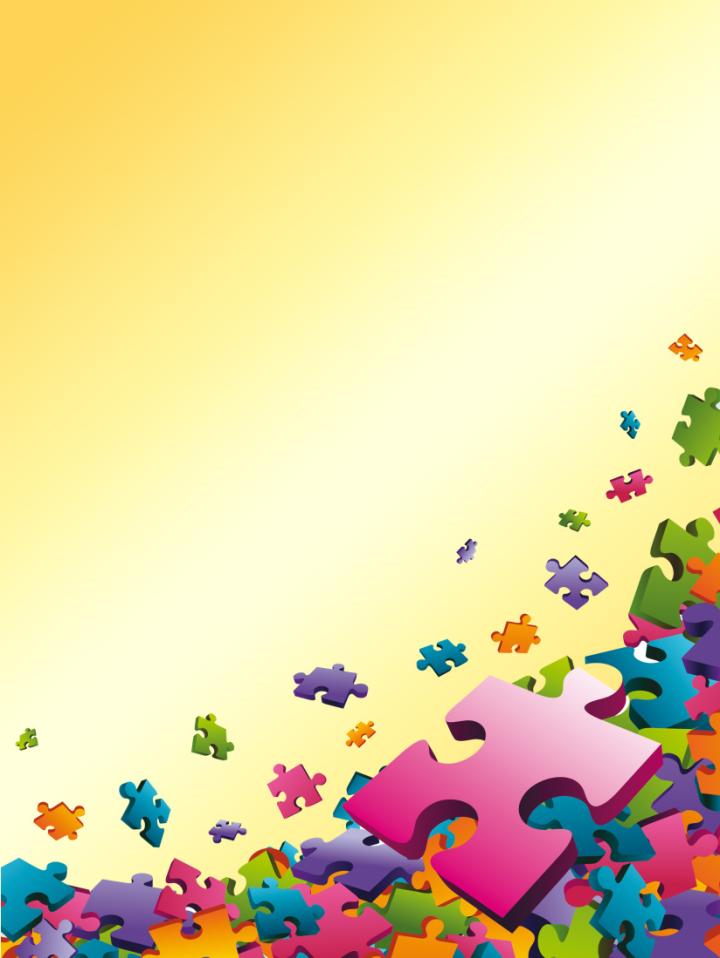 РЕШАЕМ 
       ЗАДАЧИ
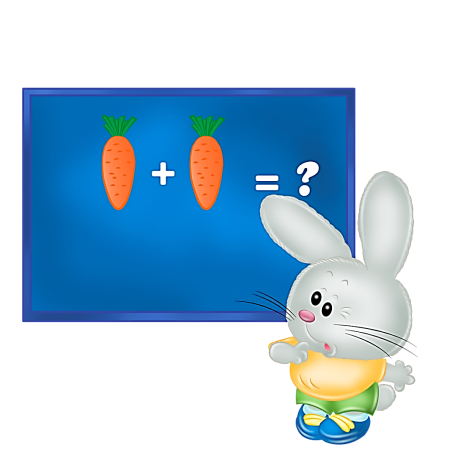 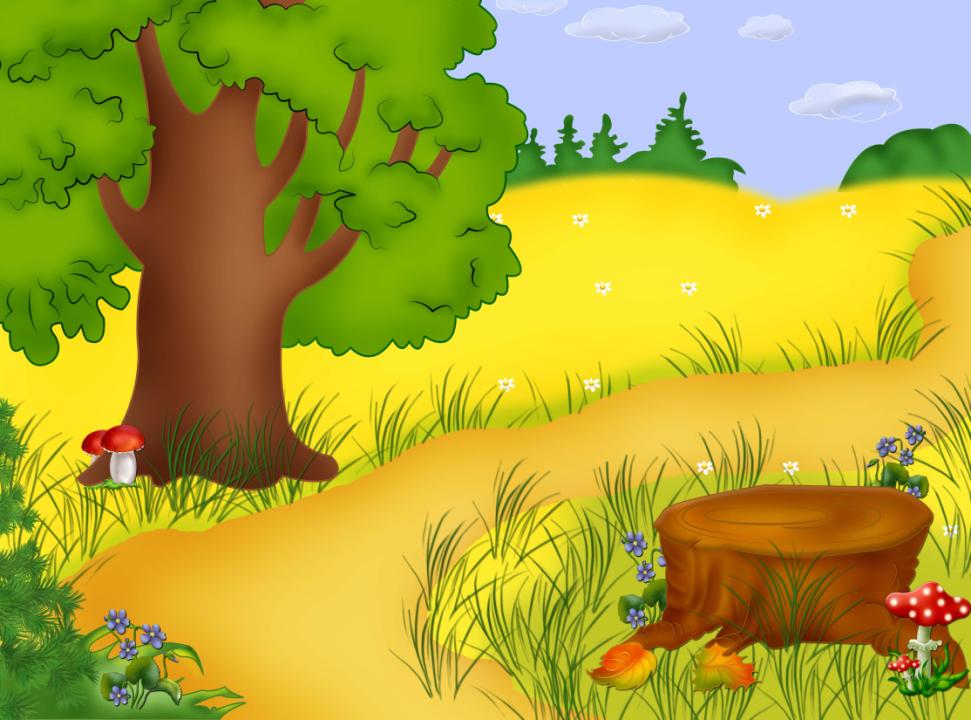 Раз к зайчонку на обедПрискакал дружок-сосед.На пенёк зайчата селиИ по пять морковок съели.Кто считать, ребята, ловок?Сколько съедено морковок?
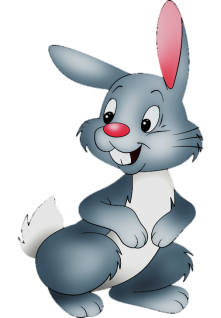 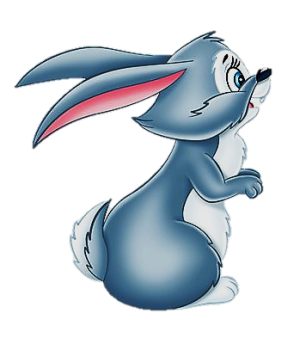 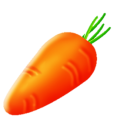 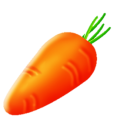 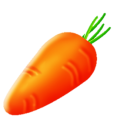 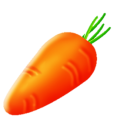 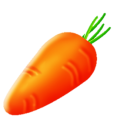 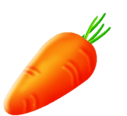 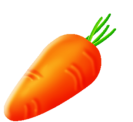 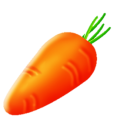 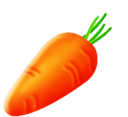 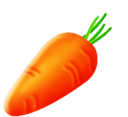 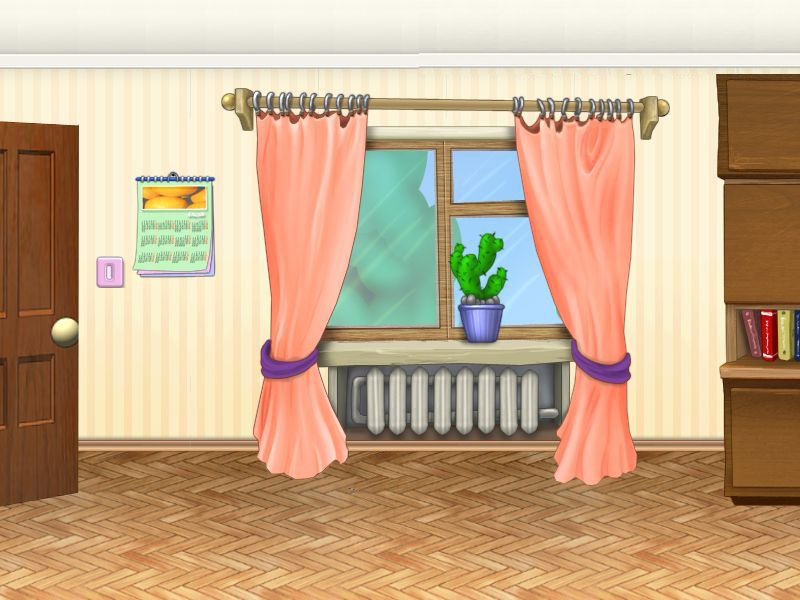 У нашей кошки пять котят, В лукошке рядышком сидят. А у соседской кошки - три! Такие милые, смотри! Помогите сосчитать, Сколько будет три и пять?
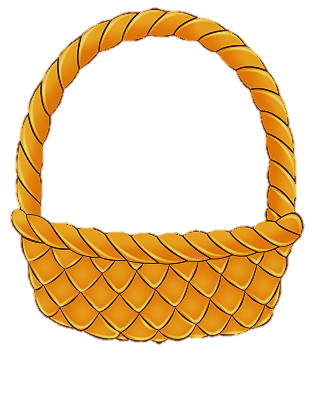 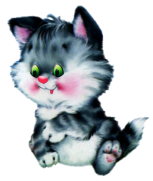 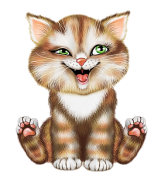 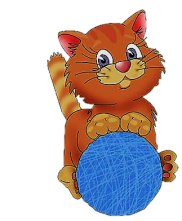 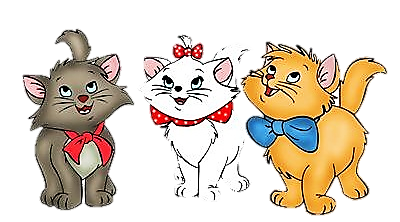 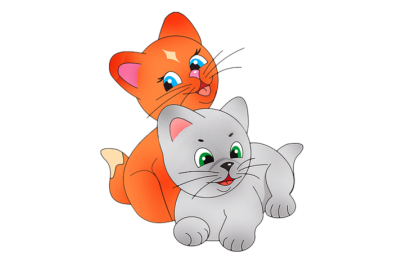 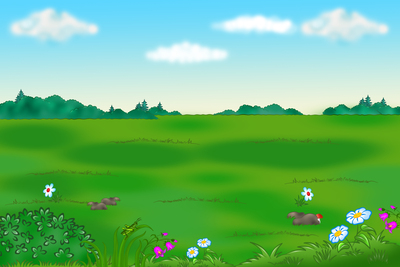 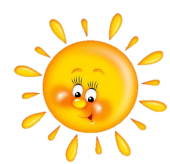 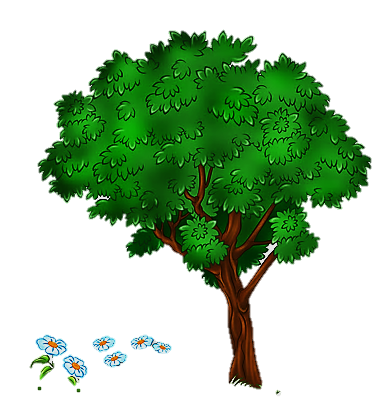 Яблоки в саду поспели,Мы отведать их успели Пять румяных, наливных,Два с кислинкой.Сколько их?
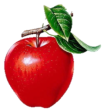 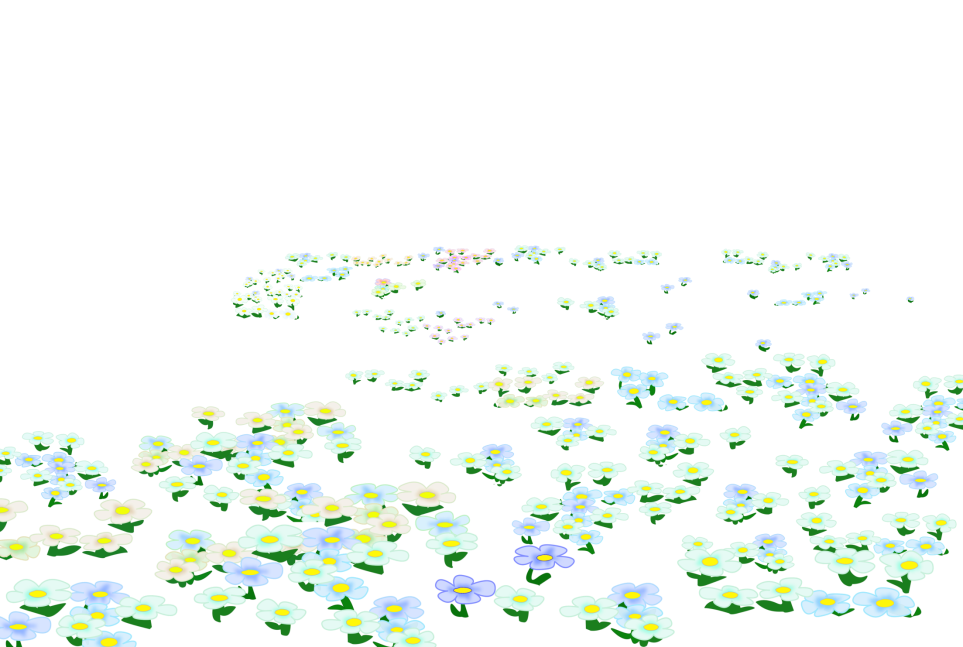 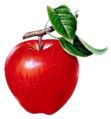 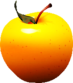 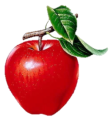 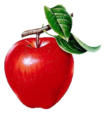 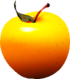 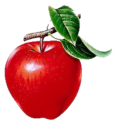 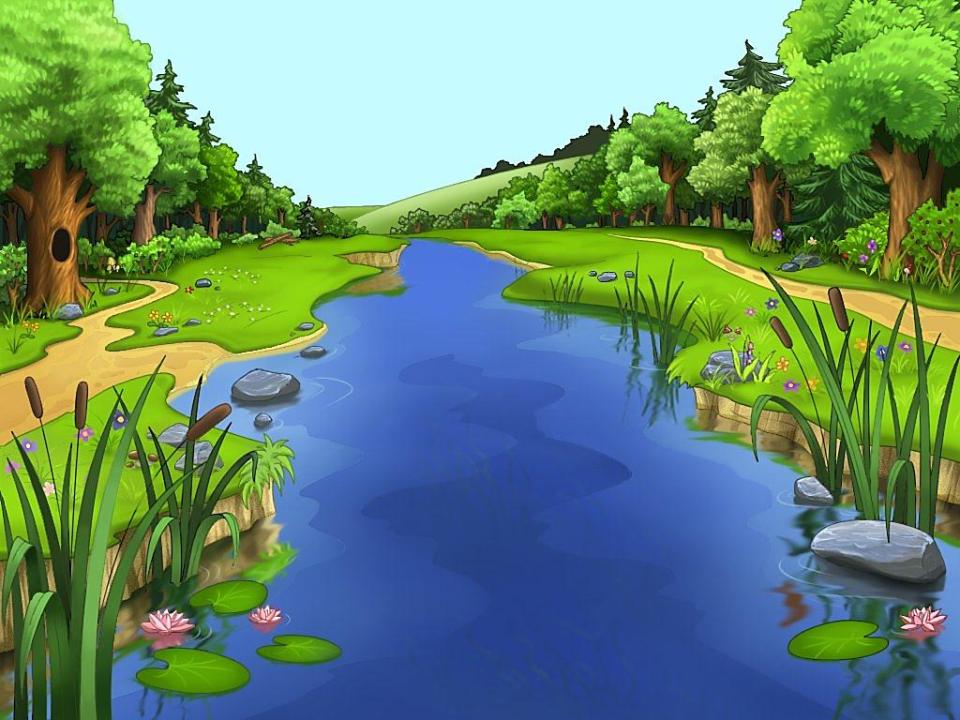 Четыре гусёнка и двое утят В озере плавают, громко кричат. А ну, посчитай поскорей - Сколько всего в воде малышей?
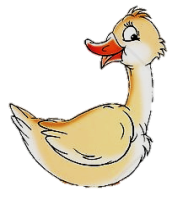 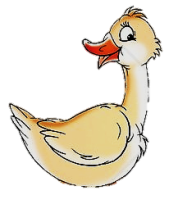 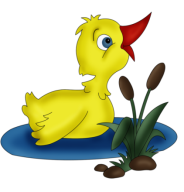 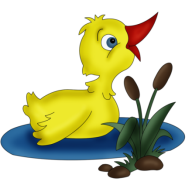 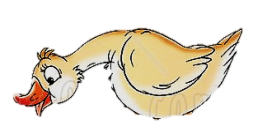 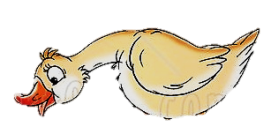 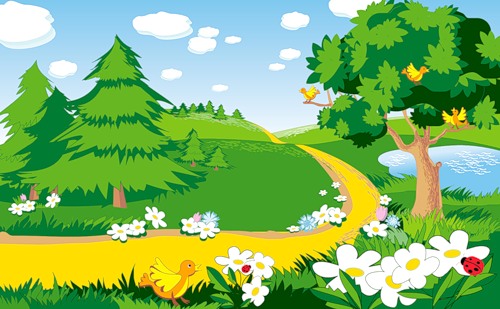 Шесть веселых медвежатЗа малиной в лес спешатНо один из них устал,А теперь ответ найди:Сколько мишек впереди?
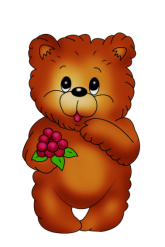 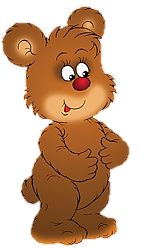 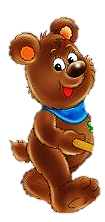 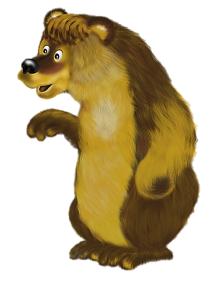 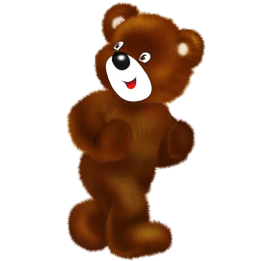 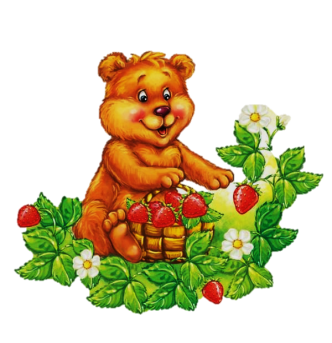 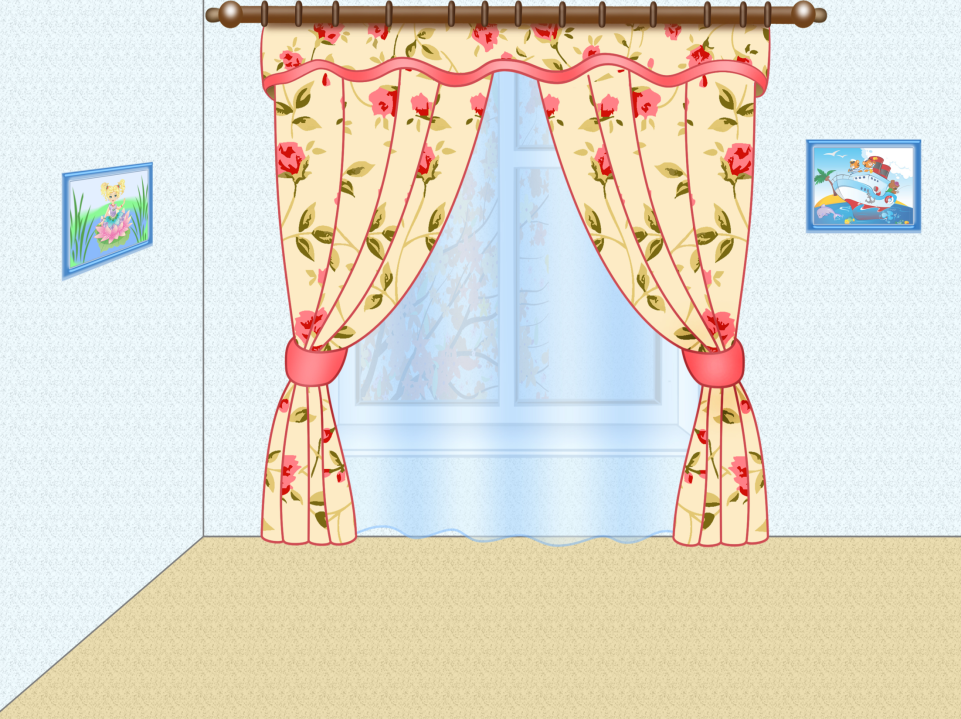 Внуку Шуре добрый дедДал вчера семь штук конфет.Съел одну конфету внук.Сколько же осталось штук?
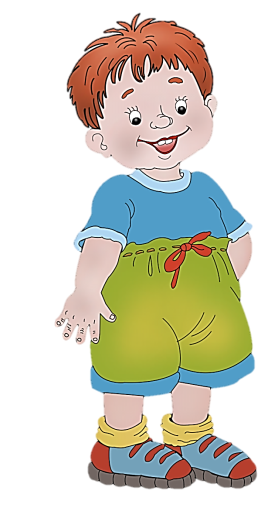 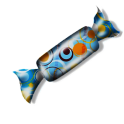 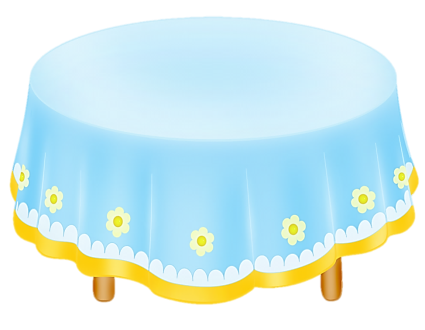 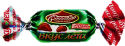 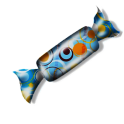 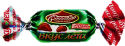 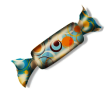 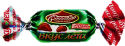 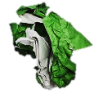 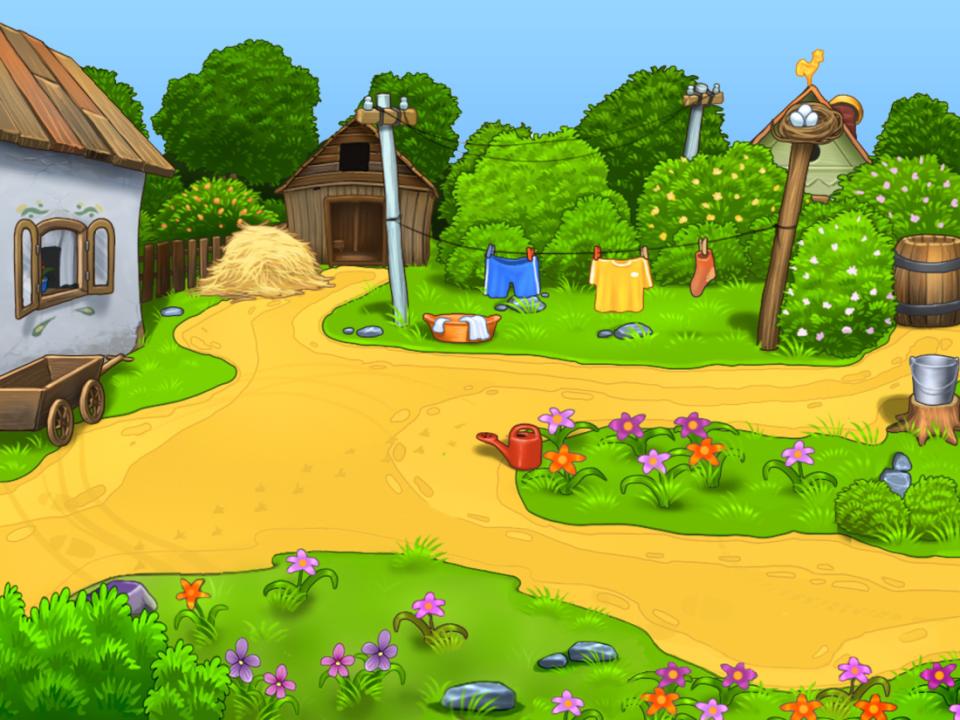 Семь весёлых поросят
У корытца в ряд стоят.
Два ушли в кровать ложиться,
Сколько свинок у корытца?
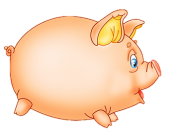 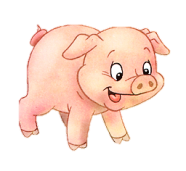 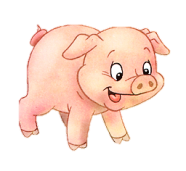 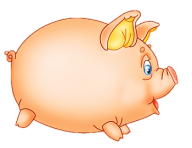 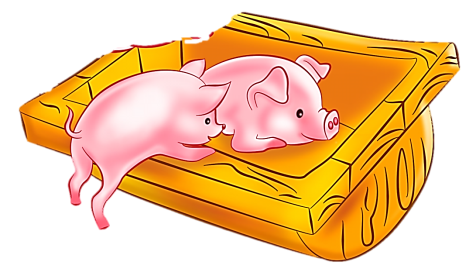 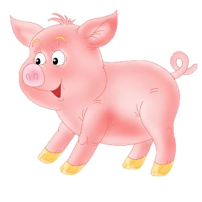 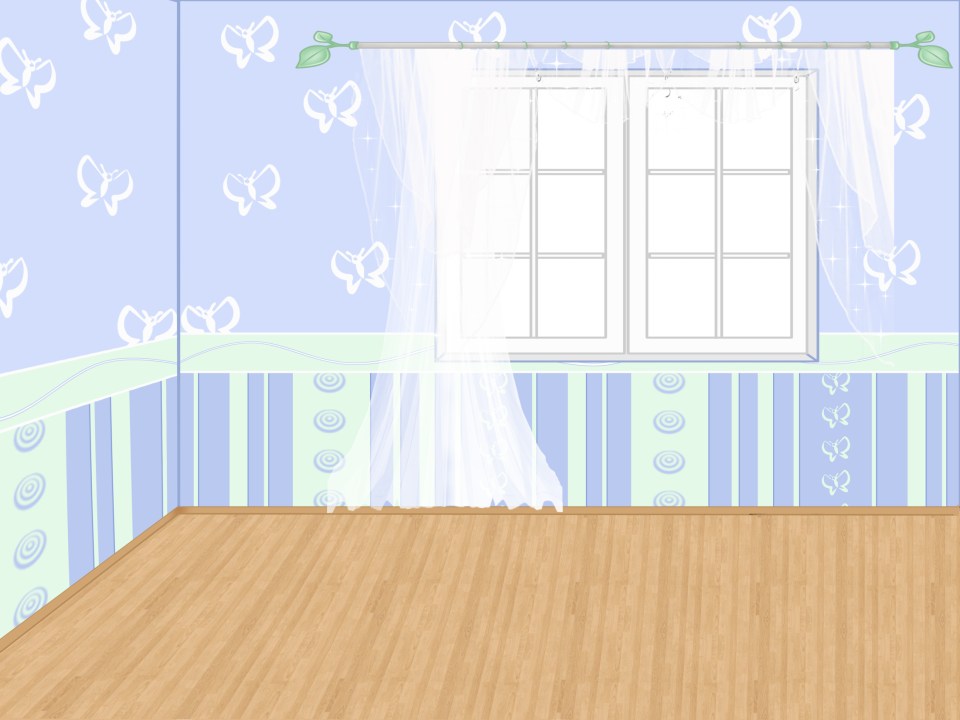 Пять пирожков лежало в миске.
Два пирожка взяла Лариска,
Еще один стащила киска.
А сколько же осталось в миске?
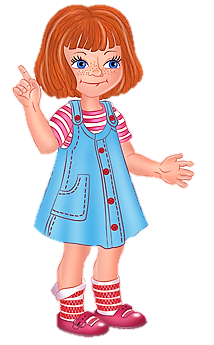 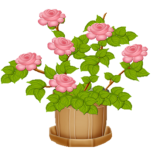 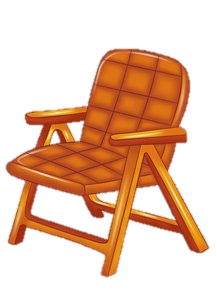 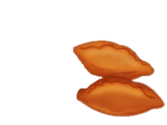 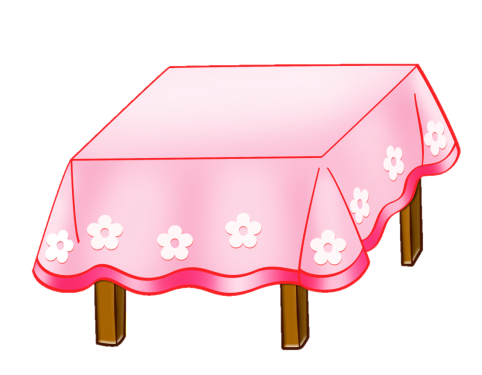 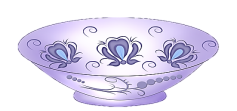 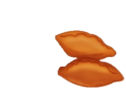 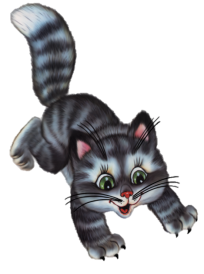 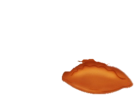 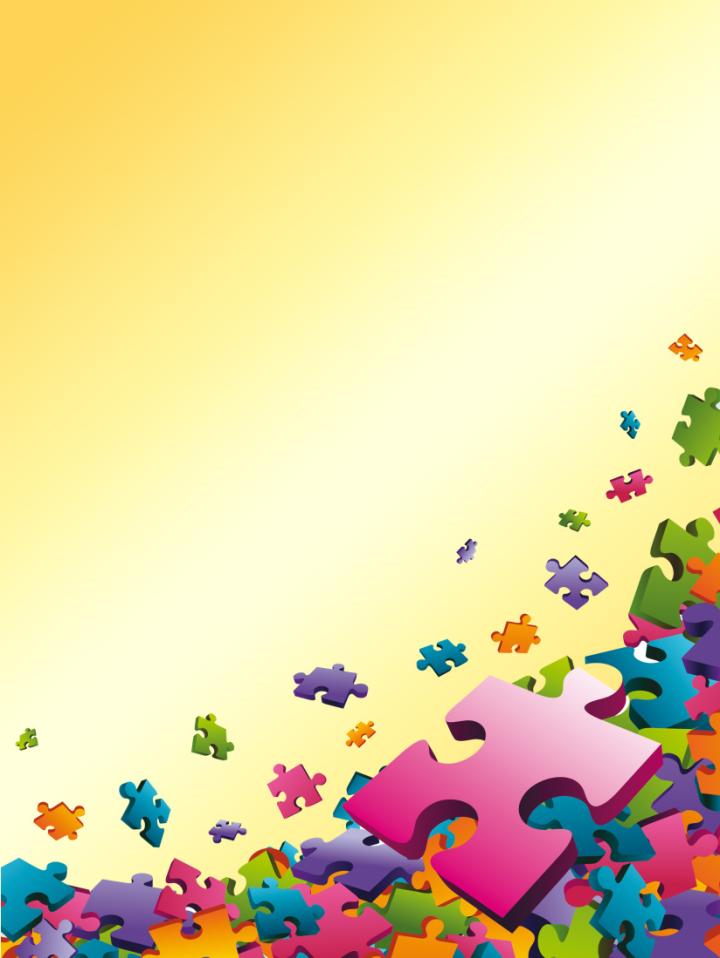 МОЛОДЦЫ !
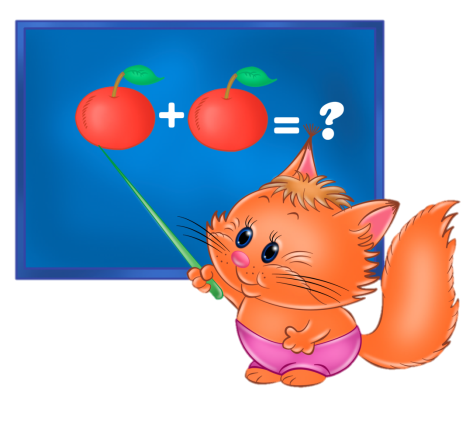